Здравствуй, осень золотая!
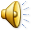 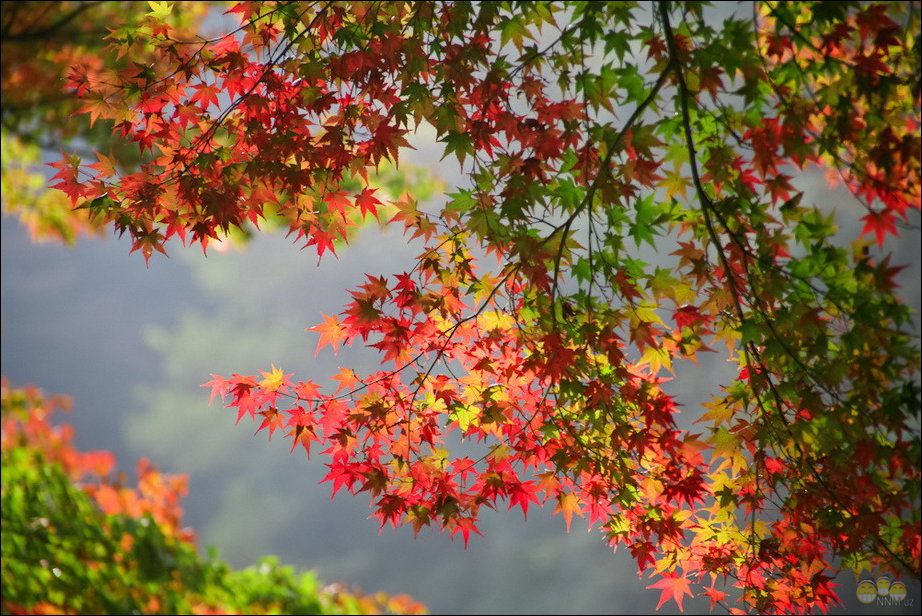 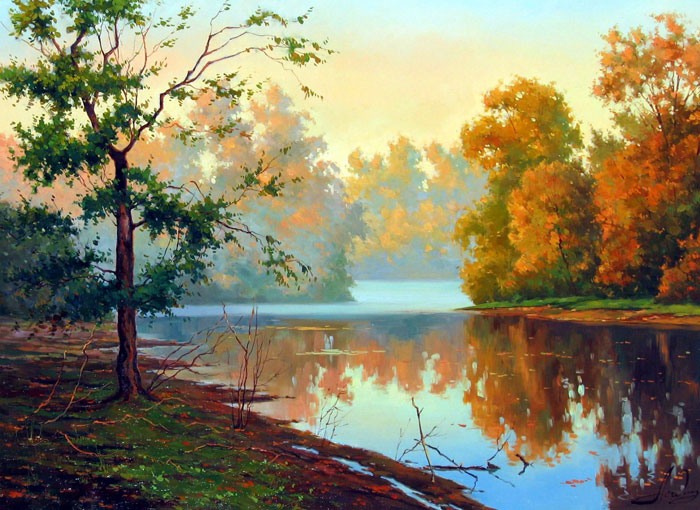 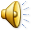 Сентябрь
Октябрь
нОЯБРЬ
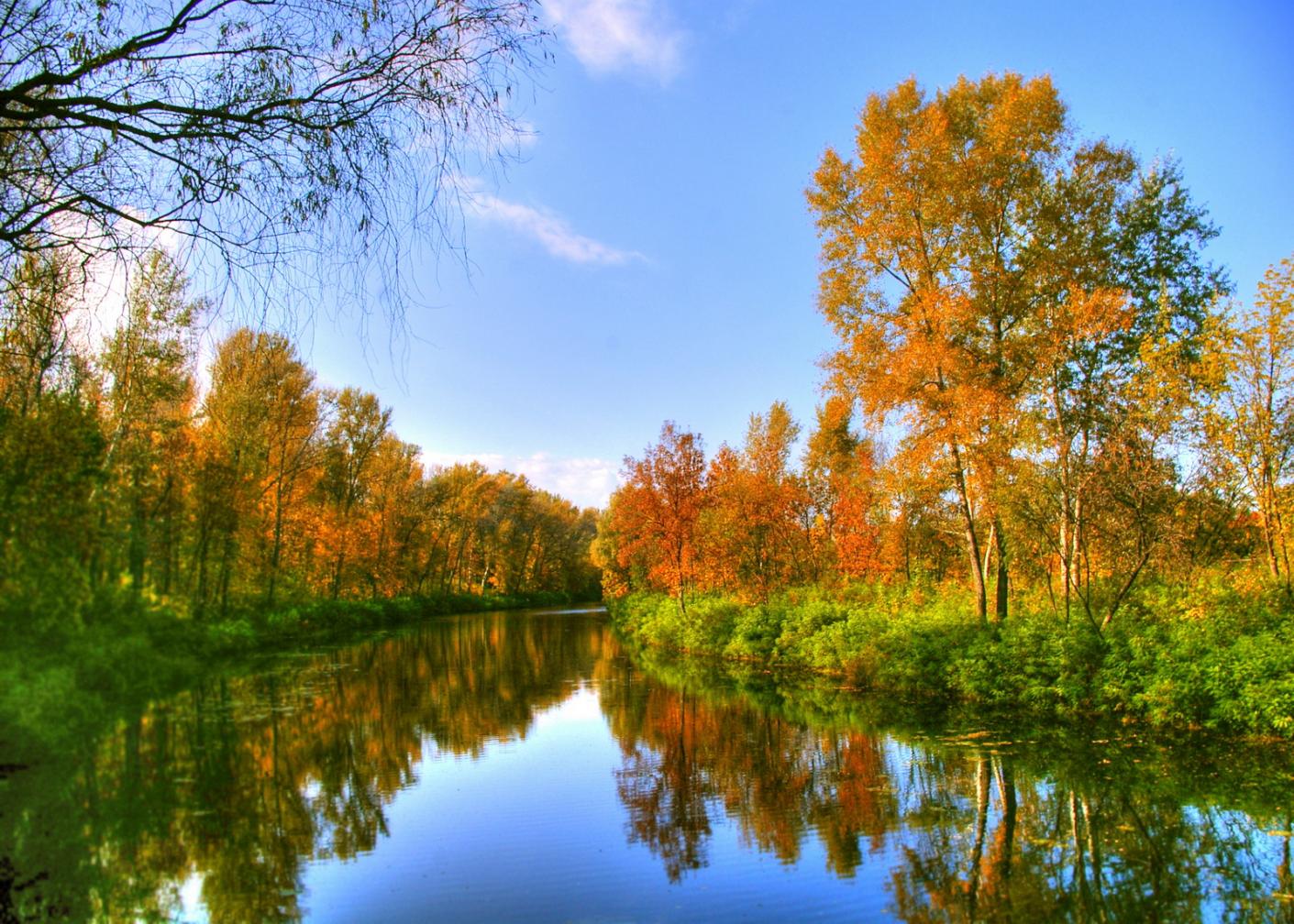 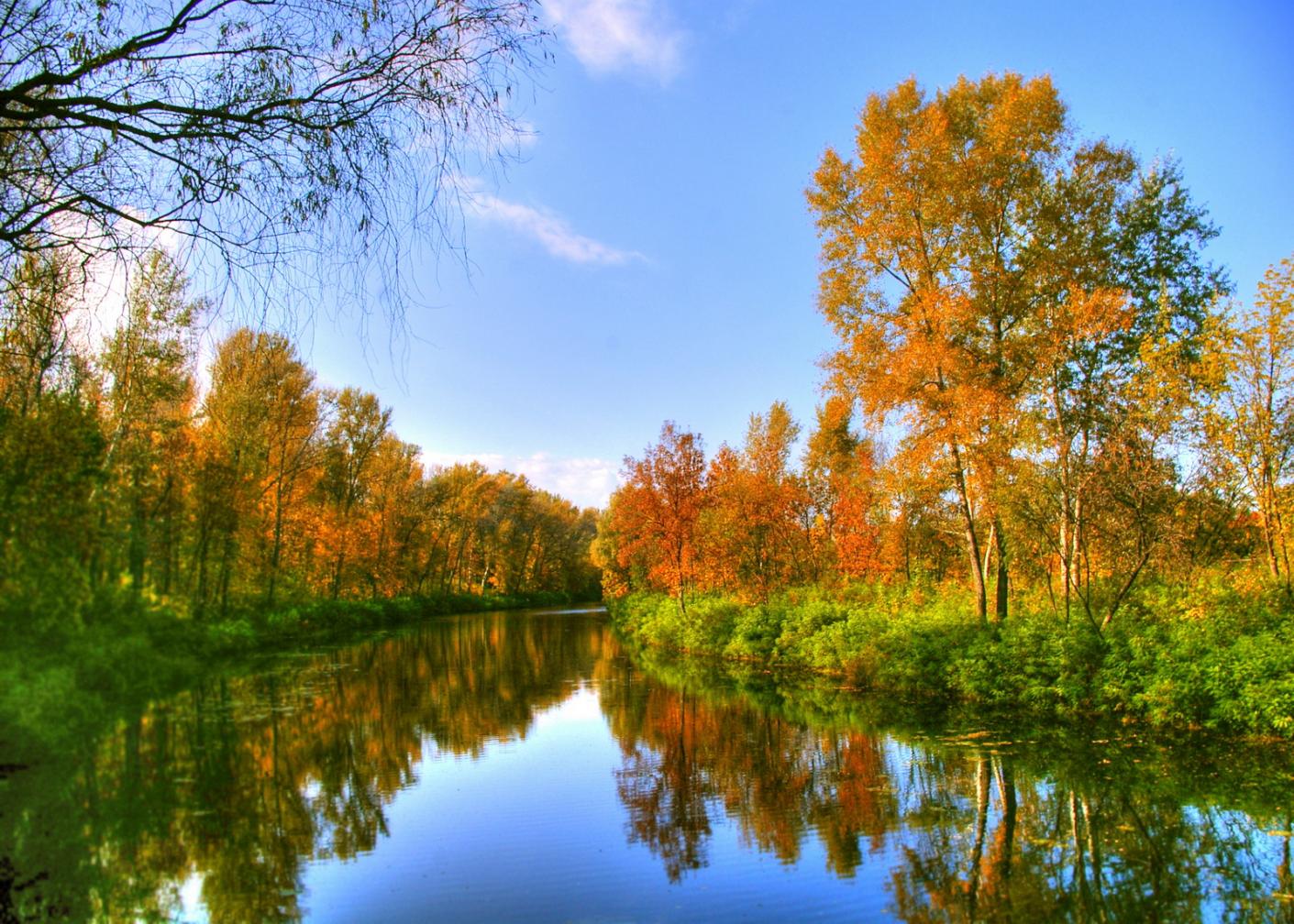 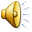